Томский район
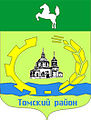 БЮДЖЕТ ДЛЯ ГРАЖДАН
на основе решения Думы Томского района
 о бюджете Томского района 
на 2016 год
Уважаемые жители Томского района!
Все мы являемся налогоплательщиками, и конечно вполне логичным является интерес к вопросу куда именно направляются уплаченные нами средства. Бюджет для граждан является одним из инструментов принципа прозрачности (открытости) бюджета и предназначен для широкого круга граждан, рассчитан на разные категории населения. Бюджет для граждан – это интерпретация самого важного и объемного документа любого публичного - правового образования (решения о бюджете) в доступной и понятной форме.
Надеюсь, что Бюджет для граждан, подготовленный Управлением            финансов Администрации Томского района, ответит на интересующие вас вопросы, позволит чуть лучше разобраться в сложных понятиях бюджетного  процесса.                                                                                                                                  

                                                               Заместитель Главы Томского района-
                                                                                              начальник Управления финансов
                                                                                              Надежда Николаевна Чернова
Глоссарий
Бюджет-
форма образования и расходования денежных средств, предназначенных для финансового обеспечения задач и функций государства и местного самоуправления.
Бюджетные ассигнования - 
предельные объемы денежных средств, предусмотренных в соответствующем финансовом году для исполнения бюджетных обязательств.
Бюджетная система Российской Федерации -
основанная на экономических отношениях и государственном устройстве Российской Федерации, регулируемая законодательством Российской Федерации совокупность федерального бюджета, бюджетов субъектов Российской Федерации, местных бюджетов и бюджетов государственных внебюджетных фондов.
Бюджетополучатели - 
орган государственной власти (государственный орган), орган управления государственным внебюджетным фондом, орган местного самоуправления, орган местной администрации, находящееся в ведении главного распорядителя (распорядителя) бюджетных средств казенное учреждение, имеющие право на принятие и (или) исполнение бюджетных обязательств от имени публично-правового образования за счет средств соответствующего бюджета.
Дефицит бюджета -
превышение расходов бюджета над его доходами.
Дотации-
межбюджетные трансферты, предоставляемые на безвозмездной и безвозвратной основе без установления направлений и (или) условий их использования.
Дотации на выравнивание бюджетной обеспеченности поселений-
предоставляются поселениям, входящим в состав данного муниципального района, в соответствии с муниципальными правовыми актами представительного органа муниципального района, принимаемыми в соответствии с требованиями Бюджетного кодекса Российской Федерации и соответствующими им законами субъекта Российской Федерации.
Глоссарий
Доходы бюджета – 
поступающие в бюджет денежные средства, за исключением средств, являющихся в соответствии с настоящим Кодексом источниками финансирования дефицита бюджета.
Консолидированный бюджет –
свод бюджетов бюджетной системы Российской Федерации на соответствующей территории (за исключением бюджетов государственных внебюджетных фондов) без учета межбюджетных трансфертов между этими бюджетами.
Налогоплательщики -
это организации и физические лица, на которых возлагается обязанность по уплате налогов в соответствии с Налоговым кодексом Российской Федерации.
Межбюджетные отношения -
взаимоотношения между публично-правовыми образованиями по вопросам регулирования бюджетных правоотношений, организации и осуществления бюджетного процесса.
Межбюджетные трансферты -
средства, предоставляемые одним бюджетом бюджетной системы Российской Федерации другому бюджету бюджетной системы Российской Федерации.
Субвенция –
межбюджетные трансферты, предоставляемые в целях финансового обеспечения расходных обязательств  возникающих при выполнении государственных полномочий Российской Федерации (субъекта Российской Федерации), переданных для осуществления органам местного самоуправления в установленном порядке.
Субсидии –
это бюджетные средства, передаваемые бюджету другого уровня, юридическому  и физическому лицам на условиях долевого финансирования целевых расходов.
Профицит – 
 превышение доходов над расходами. 
Расходы бюджета, согласно Бюджетному кодексу Российской Федерации— 
это денежные средства, направляемые на финансовое обеспечение задач и функций государства и местного
самоуправления.
Распорядитель бюджетных средств (РБС) – 
орган государственной власти (местного самоуправления), орган управления государственным внебюджетным фондом, или казенное учреждение, наделенный(ое) правом распределять полученные средства бюджета между подведомственными распорядителями и получателями бюджетных средств.
Текущий финансовый год-
 год, в котором осуществляется исполнение бюджета, составление и рассмотрение проекта бюджета на 
очередной финансовый год и плановый период.
Что такое бюджет?
Бюджет - форма образования и расходования денежных средств. Другими словами - это план доходов и расходов на определенный период.
Какие бывают бюджеты?
Семейный бюджет
Бюджеты организаций
Бюджеты публичных образований
Российской Федерации (федеральный бюджет и бюджеты государственных внебюджетных фондов
Муниципальных образования
(местные бюджеты)
Субъекты Российской Федерации(региональный бюджет и бюджеты территориальных внебюджетных фондов)
Бюджетная система Российской Федерации
Бюджетная система Российской Федерации
Федеральный бюджет и  бюджеты государственных внебюджетных фондов
Бюджет субъектов Федерации
 (Томской области) и бюджеты территориальных государственных внебюджетных фондов
Местные бюджеты
(Бюджет Томского района)
Томский район
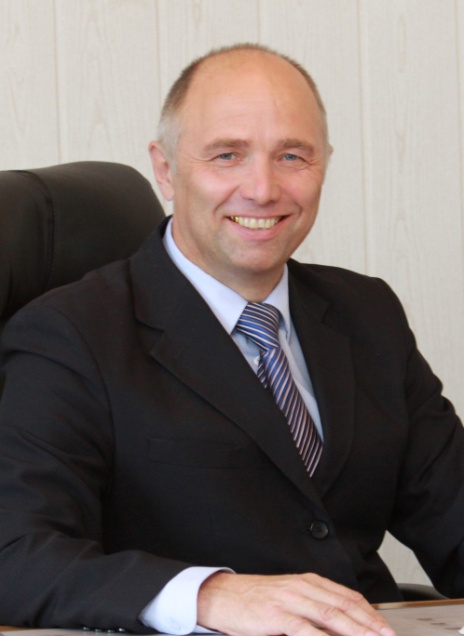 Глава Томского района
         Владимир Евгеньевич 
                   Лукьянов
Томский район включает    
                              19 сельских поселений,  
   Площадь района  составляет  10064,2 км²,
                              из них 75 % занимают леса.
   Численность  населения –
                                72,4 тыс. человек.
Томский район
Численность населения
2007
2008
2009
2010
2011
2012
2013
2014
2015
2016
65,9
66,2
66,7
68,5
68,8
69,6
70,5
71,1
71,8
72,4
Основные этапы бюджетного процесса в Томском районе
Составление проекта бюджета района на очередной год
Рассмотрение проекта бюджета на очередной год
Утверждение бюджета района на очередной год
Исполнение бюджета района, внесение изменений в решение о бюджете района
Составление, внешняя проверка, рассмотрение и утверждение бюджетной отчетности
Осуществление контроля за исполнением бюджета района
Правовая основа бюджетного процесса
Правовую основу бюджетного устройства и бюджетного процесса в муниципальном образовании «Томский район» составляют
Конституция
Российской 
Федерации
Бюджетный  кодекс 
Российской 
Федерации
Областные законы. Муниципальные правовые акты Томского района
Налоговый кодекс 
Российской
Федерации
Положение о бюджетном процессе в Томском районе
Устав
 муниципального образования
 «Томский район»
ФЗ от 06.10.03 № 131-ФЗ «Об общих принципах организации местного самоуправления»
Основы составления проекта бюджета
Послание Президента Российской Федерации Федеральному Собранию Российской федерации, определяющих бюджетную политику (требования к бюджетной политике) в Российской Федерации
             
              Прогноз социально- экономического развития Томского  района на очередной   финансовый год              
            
            Основные направления бюджетной политики и основные направления налоговой политики                             

                 Муниципальные программы Томского района
Этапы формирования бюджета
Этапы формирования бюджета в Томском районе
Определяется предварительный объем  ассигнований
сентябрь
не позднее
 15 ноября
Формирование проекта решения о бюджете на очередной финансовый год
ноябрь
Публичные слушания по проекту бюджета. Принятие в первом чтении
декабрь
Работа согласительной комиссии по доработке проекта бюджете
декабрь
Рассмотрение проекта решения о бюджета во втором чтении. Утверждение бюджета.
Цель и задачи бюджетной политики
Цель и задачи бюджетной политики Томского района 
на 2016 год
Цель:
Обеспечение долгосрочной сбалансированности и устойчивости финансовой системы района при безусловном исполнении всех принятых обязательств наиболее эффективным способом
Задача 3 : 
Обеспечение открытости бюджетных процедур для населения
Задача 1:
Совершенствование программно-целевых методов управления , используемых при формировании и исполнении бюджета
Задача 2:
Повышение эффективности оказания муниципальных услуг муниципальными учреждениями района
Задача 4: 
Повышение качества планирования бюджетных инвестиций
Социально экономическое развитие Томского района
Основные показатели социально –экономического развития муниципального образования «Томский район»
Бюджет Томского района на 2016 год
Сбалансированный бюджет- бюджет в котором доходы соответствуют расходам
Доход
Расход
1801,8
1801,8
В Томском районе бюджет принимается сбалансированным
Доходы бюджета
Доходы бюджета Томского района на 2016 год
Доходы (план)
1801,8 млн. руб.
Налоговые
 доход
251,7 млн. руб.
Неналоговые доходы
44,6 млн. руб.
Безвозмездные поступления
1505,5 млн. руб.
Доходы бюджета
Налоговые доходы
Всего налоговые доходы 
251,7 в млн. руб.
в млн. руб.
Налог на доходы физических лиц
204,2
Доходы на уплату  акцизов на автомобильный и прямогонный бензин, дизельное топливо и моторные масла
Налог, взимаемый в связи с применением упрощенной системы налогообложения
Единый налог на вмененный доход для отдельных видов деятельности
Единый сельскохозяйственный налог
Налог  взимаемый в связи с применением патентной системы налогообложения
Налог на добычу общераспространенных полезных ископаемых
Доходы бюджета
Неналоговые доходы
Всего неналоговые доходы
44,6 млн. руб.
в млн. руб.
Доходы от арендной платы за земельные участки (за землю)
36,5
Штрафы, санкции, возмещение ущерба
2,6
1,8
Доходы от сдачи в аренду имущества
Плата за негативное воздействие на окружающую среду
0,8
Доход от продажи земельных участков
2,4
2016 год            (план)
Доходы от реализации имущества, находящегося в собственности муниципальных районов
0,5
Доходы бюджета
Безвозмездные поступления
Всего безвозмездные поступления
1505,5 млн. руб.
в млн. руб.
Дотации на выравнивания бюджетной обеспеченности
Субсидии
Субвенции
28,8
Иные межбюджетные трансферты
Межбюджетные трансферты, передаваемые бюджетам муниципальных районов из бюджета сельских поселений
2,4
Расходы бюджета Томского района на 2016 год
в млн. руб.
Основные направления
План 2016 год
Общегосударственные вопросы
144,9
Национальная оборона
3,3
Национальная экономика
175,0
Жилищно-коммунальное хозяйство
216,4
Образование
1039,0
Культура
48,2
Социальная политика
70,1
Физическая культура и спорт
9,4
Обслуживание муниципального и государственного долга
0,7
Межбюджетные трансферты общего характера
94,8
ИТОГО
1801,8
Расходы бюджета Томского района  на 2016 год
Расходы бюджета
Программный бюджет 2016 год
С 2016 года бюджет Томского района формируются в новом «программном» формате
на основе 9 муниципальных программ.
в млн. руб.
№
Наименование муниципальной программы
Сумма на 2016 год
1
МП «Развитие малого и среднего предпринимательства в Томском районе на 2016-2020 годы»
0,7
2
МП «Улучшение условий охраны труда в Томском районе на 2016-2020 годы»
0,3
3
МП «Эффективное управление муниципальными ресурсами Томского района на 2016-2020 годы»
2,3
4
МП «Эффективное управление муниципальными финансами Томского района на 2016-2020 годы»
99,6
5
МП «Развитие сельскохозяйственного производства Томского района на 2016-2020 годы»
69,1
6
МП «Развитие образования в Томском районе на 2016-2020 годы»
1005,4
7
МП «Социальное развитие Томского района на 2016-2020 годы»
154,7
8
МП « Развитие информационного общества в Томском районе на 2016-2020 годы»
1,4
9
МП «Улучшение комфортности проживания на территории Томского района на 2016-2020 годы»
296,0
ИТОГО
1629,5
Программный бюджет 2016 год
Программный бюджет 2016 год
Муниципальная программа 
«Развитие малого и среднего предпринимательства в Томском районе 
на 2016-2020 годы»
Цель: 
сохранение и дальнейшее развитие малого и среднего предпринимательства в Томском районе
Наименование подпрограммы
Задачи программы
Сумма
в тыс. руб.
Подпрограмма 1. 
 Развитие инфраструктуры поддержки субъектов малого и среднего предпринимательства
Задача 1.
  Обеспечение субъектов малого и среднего предпринимательства инфраструктурой поддержки малого и среднего бизнеса
50
Подпрограмма 2. 
Поддержка деятельности субъектов малого и среднего предпринимательства
Задача 2.
 Стимулирование предпринимательской активности населения для развития сферы малого и среднего предпринимательства
650
ИТОГО
700
Программный бюджет 2016 год
Муниципальная программа
                    «Улучшение условий охраны труда в Томском районе 
на 2016-2020 годы»
Цель :
Улучшение условий охраны труда в Томском районе
Наименование подпрограммы
Задачи муниципальной программы
Сумма
в тыс. руб.
Подпрограмма 1. 
Приведение рабочих мест в соответствие с требованиями охраны труда на основе специальной оценки условий труда
Задача1. 
Проведение мероприятий по специальной оценке условий труда в организациях бюджетной сферы
177
Подпрограмма 2.
 Информационное обеспечение и пропаганда охраны труда
Задача 2. 
Проведение мероприятий по информированию и пропаганде охраны труда
100
ИТОГО
277
Программный бюджет 2016 год
Муниципальная программа
«Эффективное управление муниципальными  ресурсами Томского района 
на 2016-2020 годы»
Цель: 
Рациональное использование муниципальных ресурсов Томского района
Наименование подпрограмм
Задачи муниципальной программы
Сумма
в тыс. руб.
Подпрограмма 1.
Управление муниципальным имуществом Томского района
Задача 1.
Повышение эффективности управления и распоряжения муниципальным имуществом.
427
Подпрограмма 2.
 Управление земельными ресурсами Томского района
Задача 2.
Повышение эффективности управления и распоряжения земельными ресурсами.
1771
Подпрограмма 3.
 Эффективное управление древесно-кустарниковой растительностью на землях сельскохозяйственного назначения находящихся в собственности муниципального образования «Томский район»
Задача 3. Эффективное управление древесно-кустарниковой растительностью
100
ИТОГО
2298
Программный бюджет 2016 год
Муниципальная программа 
          «Эффективное управление финансам
                                          Томского района
                                        на 2016-2020 годы»
Цель:
Эффективное управление муниципальными финансами Томского района, обеспечение долгосрочной сбалансированности   и устойчивости бюджета
Наименование подпрограммы
Задачи программы
Сумма
 в тыс. руб.
Подпрограмма 1.
Совершенствование межбюджетных отношений в Томском районе
Задача 1.
 Совершенствование механизма межбюджетных отношений в Томском районе
98090,4
Подпрограмма 2.
Управление муниципальным долгом.
Задача 2.
 Эффективное управление муниципальным долгом муниципального образования «Томский район»
741,6
Подпрограмма 3. 
Обеспечение управления муниципальными финансами
Задача 3.
Обеспечение технической информационной поддержки процесса управления финансами
860
ИТОГО
99692
Программный бюджет 2016 год
Муниципальная программа 
«Развитие сельскохозяйственного производства Томского района
 на 2016-2020 годы»
Цель:
Создание благоприятных условий для развития сельскохозяйственного производства в Томском районе.
Наименование подпрограммы
Задачи программы
Сумма 
в тыс. руб.
Подпрограмма 1.
Создание конкурентноспособного, 
инвестиционно привлекательного сельскохозяйственного производства в Томском районе
Задача 1. 
Развитие молочного скотоводства
60800,18
Задача 2.
 Поддержка малых форм хозяйствования
5664,4
Задача3. Сохранение молочного животноводства и малых форм хозяйствования в Томском районе
2500
ИТОГО
68964,58
Программный бюджет 2016 год
Муниципальная программа
«Развитие информационного общества в Томском районе 
на 2016-2020 годы»
Цель:
Повышение эффективности системы муниципального управления в Томском районе.
Наименование подпрограммы
Задачи программы
Сумма
в тыс. руб.
Подпрограмма 1.
Модернизация сетевой инфраструктуры  администраций района и сельских поселений
Задача 1.
Повышение эффективности информационных технологий администраций Томского района и сельских поселений.
1400
ИТОГО
1400
Программный бюджет 2016 год
Муниципальная программа   
                    «Социальное развитие Томского района 
                   на 2016-2020 годы»
Цель:
Социальное развитие Томского района
Наименование подпрограммы
Задачи программы
Сумма
в тыс. руб.
Подпрограмма1.
Развитие культуры, искусства и туризма на территории муниципального образования «Томский район»
Задача 1.
Развитие единого культурного пространства на территории Томского района
79874,9
Подпрограмма 2.
Развитие физической культуры и спорта на территории Томского района»
Задача 2. 
Повышение уровня физической подготовленности жителей Томского района
9431,5
Подпрограмма 3. 
Социальная защита населения Томского района
Задача 3.
Повышение качества жизни жителей Томского района и степени их социальной защищенности
65122,2
Подпрограмма 4.
Профилактика правонарушений на территории Томского района
Задача 4. 
Снижение криминализации общества
329
ИТОГО
154757,6
Программный бюджет 2016 год
Муниципальная программа 
                                      «Развитие образования в Томском районе 
                                               на 2016-2020 годы»
Цель:
Повышение качества образования в Томском районе
Наименование подпрограммы
Задача программы
Сумма
в тыс. руб.
Подпрограмма 1.
Развитие дошкольного,  общего и дополнительного  образования в Томском районе
Задача 1.
Доступное качественное дошкольное, общее и дополнительное образование детей
917581,9
Подпрограмма 2.
Развитие инфраструктуры дошкольного , общего и дополнительного образования в Томском районе
Задача 2.
Приведение инфраструктуры дошкольного, общего и дополнительного образования в Томском районе в соответствии с современными требованиями
58093,8
Подпрограмма 3.
Обеспечивающая подпрограмма
29798,2
ИТОГО
1005473,9
Программный бюджет 2016 год
Муниципальная программа
                    « Улучшение комфортности проживания                            
            на территории  Томского района 
                                               на 2016-2020 годы»
Цель:
Улучшение комфортности проживания на территории Томского района
Наименование подпрограммы
Задача программы
Сумма 
в тыс. руб.
Подпрограмма 1. 
Газификация  муниципального образования «Томский район»
Задача 1.
 Повышение уровня газификации жилищного фонда природным газом путем развития газовых сетей и систем газоснабжения Томского района
82752,8
Подпрограмма 2.
 Развитие социальной и инженерной инфраструктуры Томского района
Задача 2.
 Развитие инженерной инфраструктуры Томского района для повышения надежности и эффективности поставок коммунальных ресурсов и обеспечения потребителей Томского района коммунальными услугами нормативного качества
49701,6
Программный бюджет 2016 год
Наименование подпрограммы
Задача  программы
Сумма 
в тыс. руб.
Подпрограмма 3. 
Устойчивое развитие сельских
территорий муниципального
образования «Томский район»
Задача 3.
Повышение уровня и качества жизни сельского населения, создание комфортных условий жизнедеятельности в сельской местности
5382,3
Подпрограмма 4.
 Обеспечение безопасных условий проживания на территории муниципального образования «Томский район
Задача 4.
Обеспечить безопасные условия проживания населения на территории муниципального образования «Томский район»
158144,1
ИТОГО
295980,8
Контактная информация
Управление финансов
 Администрации Томского района
График работы: 
с 8-00 до 17-00, 
перерыв с 13-00 до 14-00.
Адрес: г. Томск пр. Кирова 51а строение 5
офис 529
тел. 55-71-35, факс 56-44-20
Адрес  электронной почты:
reception@regtom.ru